It is the mission of the Iona Bonneville Sewer District to provide the current and future residents of Iona and the surrounding areas of Bonneville County with cost effective wastewater conveyance and treatment while protecting     our natural resources and community environment for          future generations.
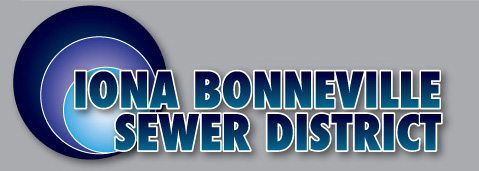 https://sewerdistrict.com
IBSD Is Committed To
https://sewerdistrict.com/ibsd-is-committed-to/
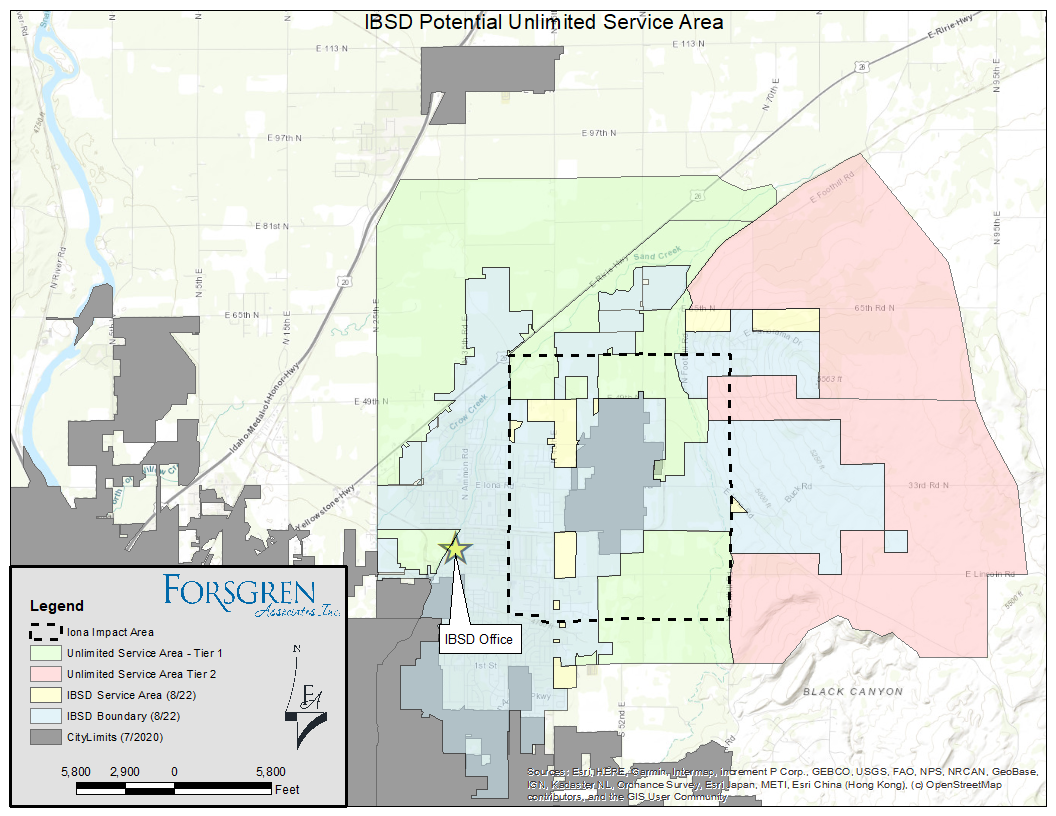 IBSD Board Concerns

*Service Area and ability to serve
      
*Rates
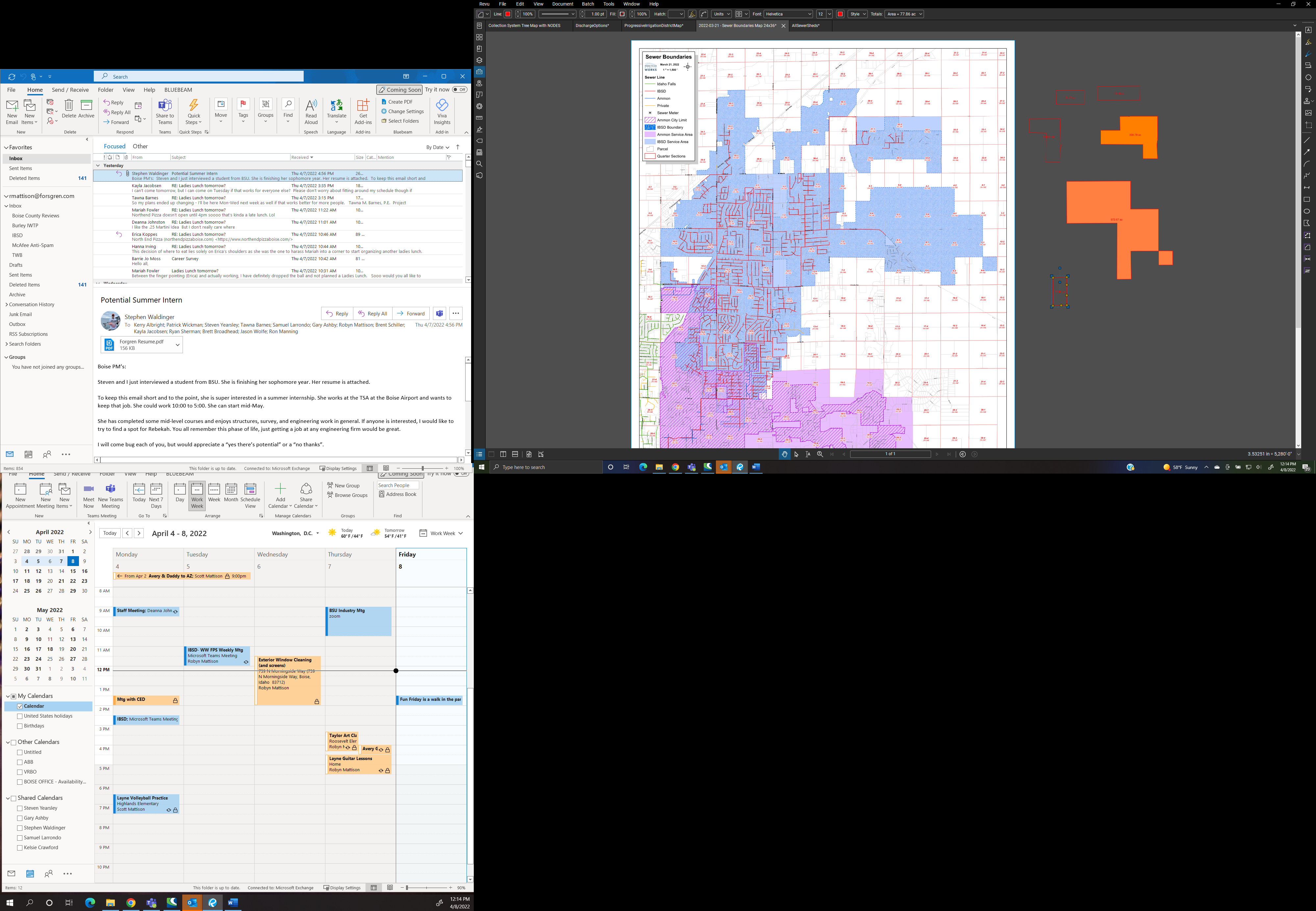 District Boundary
Future Growth Projections
Current
8,337 EDUs
~200-300 new connections per year
3.7% annual growth rate
20-Year Projection
13,800 EDUs
40-Year Projection
19,100 EDUs
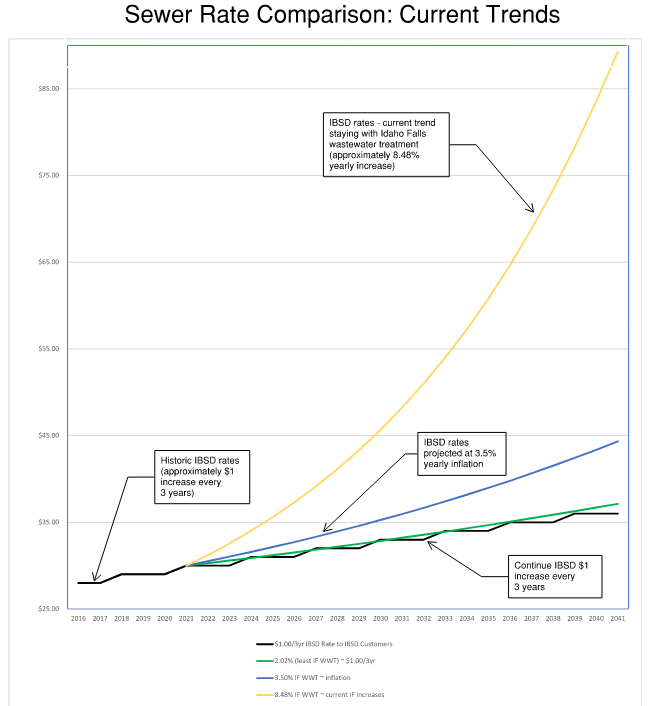 Wastewater Treatment Options
Wastewater Treatment Options
Existing Service
City of Idaho Falls maintains IF WWT and IBSD lines
City of Idaho Falls manages growth of IBSD
Impacts:
IF dictates service and growth
IF controls costs (increasing)
IBSD value diminished
IBSD provide WWTP
IBSD maintain IBSD 
     lines
IBSD manage IBSD
Service to growth areas
Impacts:
Serves IBSD &  growth areas
IBSD controls costs
IBSD Mission Valued
Pipe Capacity Analysis
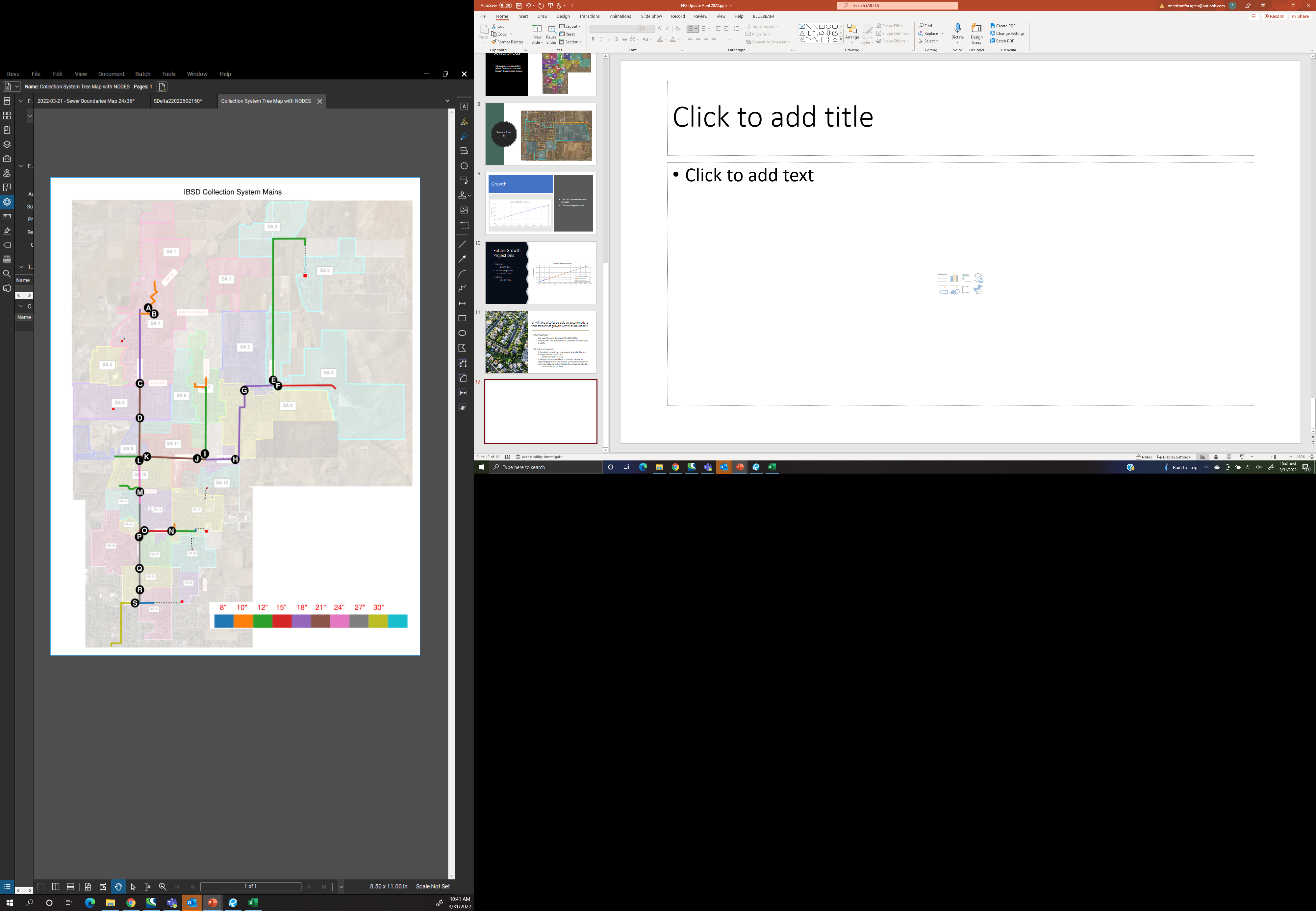 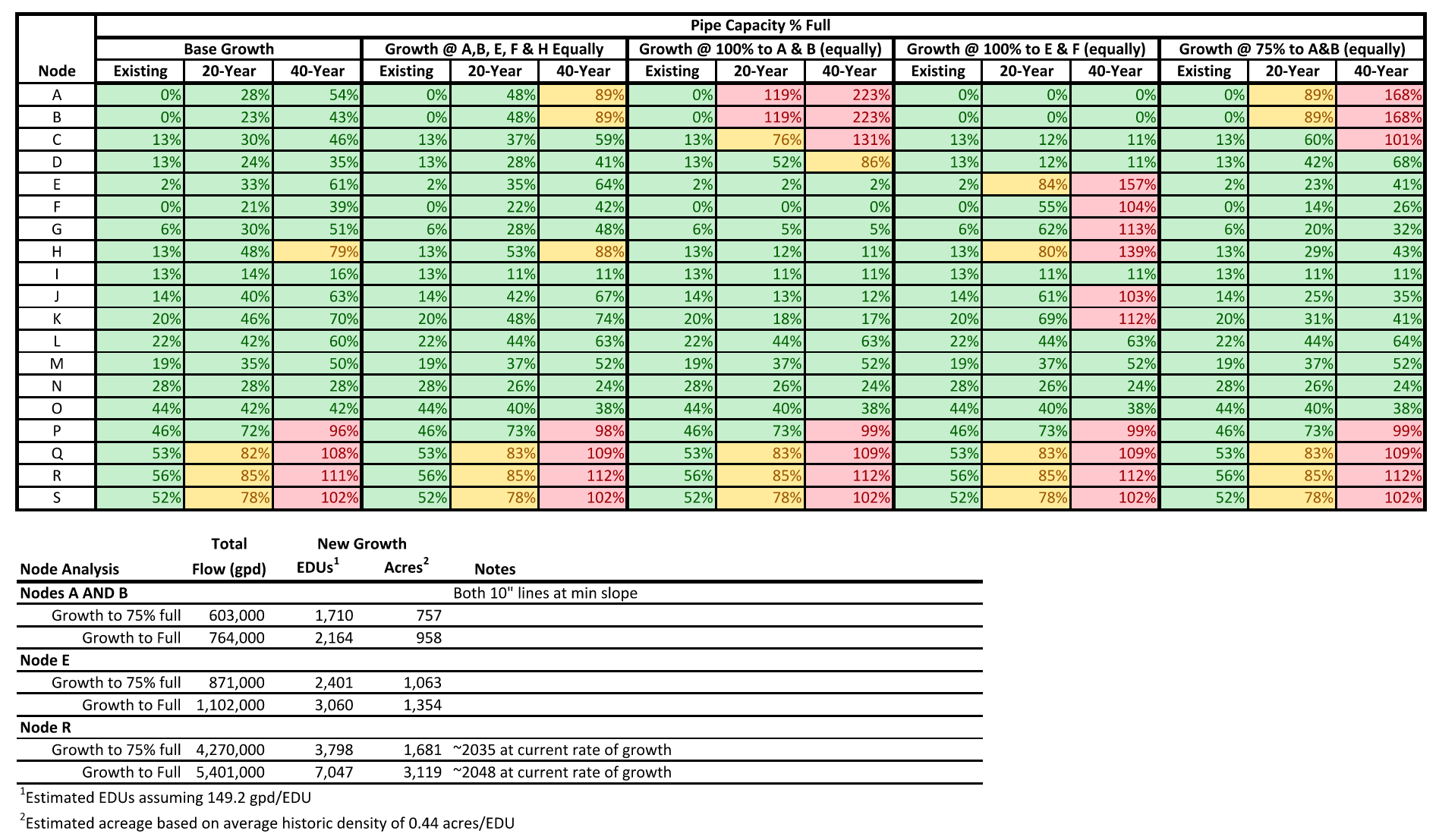 Where Does the Water Go?
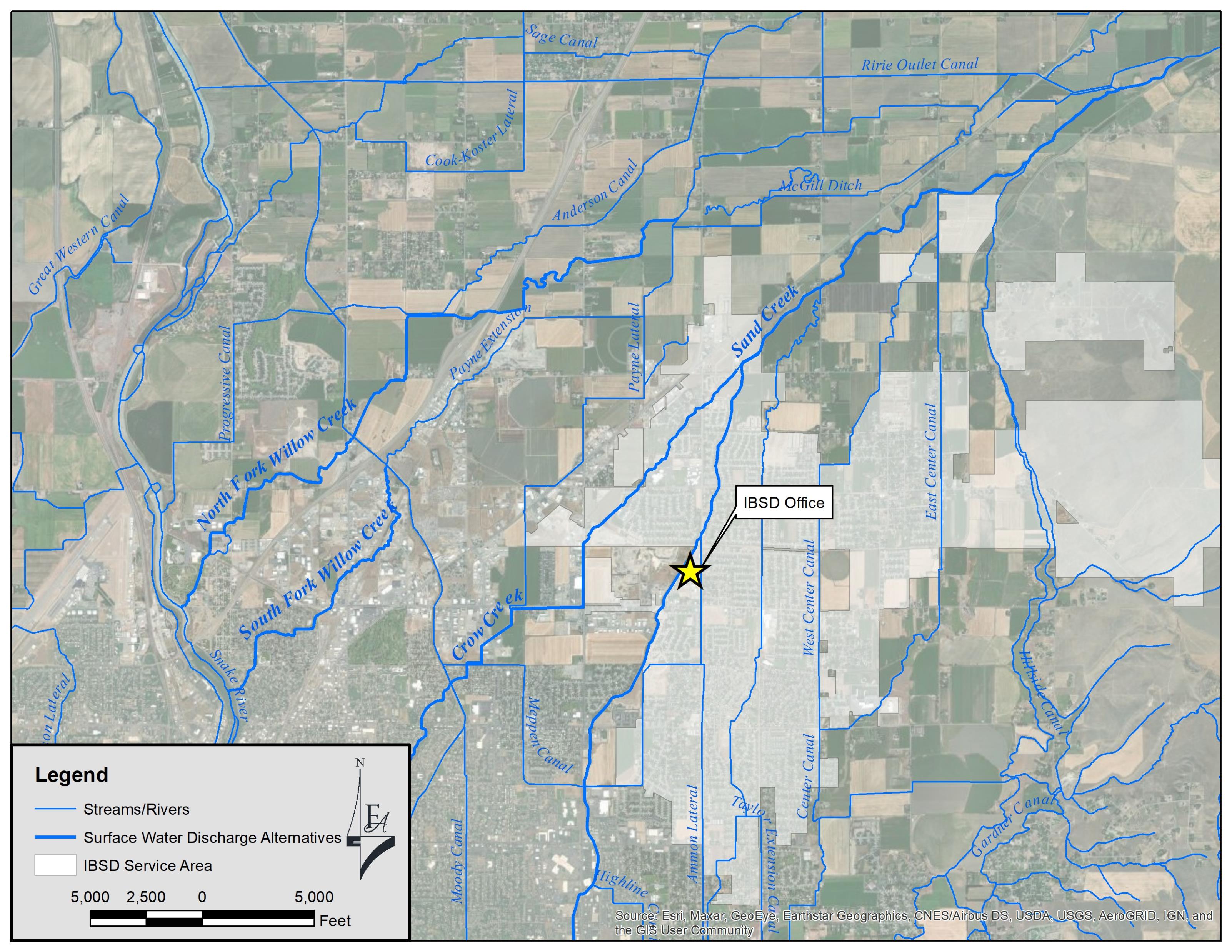 Surface Water Discharge Locations
IBSD Decision
September 14, 2022
IBSD Owned and Operated Wastewater Treatment

Compliance
Capacity
Feasibility
Capital Cost
O&M Cost
Life Cycle
Supports IBSD Mission Statement
It is the mission of the Iona Bonneville Sewer District to provide the current and future residents of Iona and the surrounding areas of Bonneville County with cost effective wastewater conveyance and treatment while protecting our natural resources and community environment for future generations.
IBSD Wastewater System
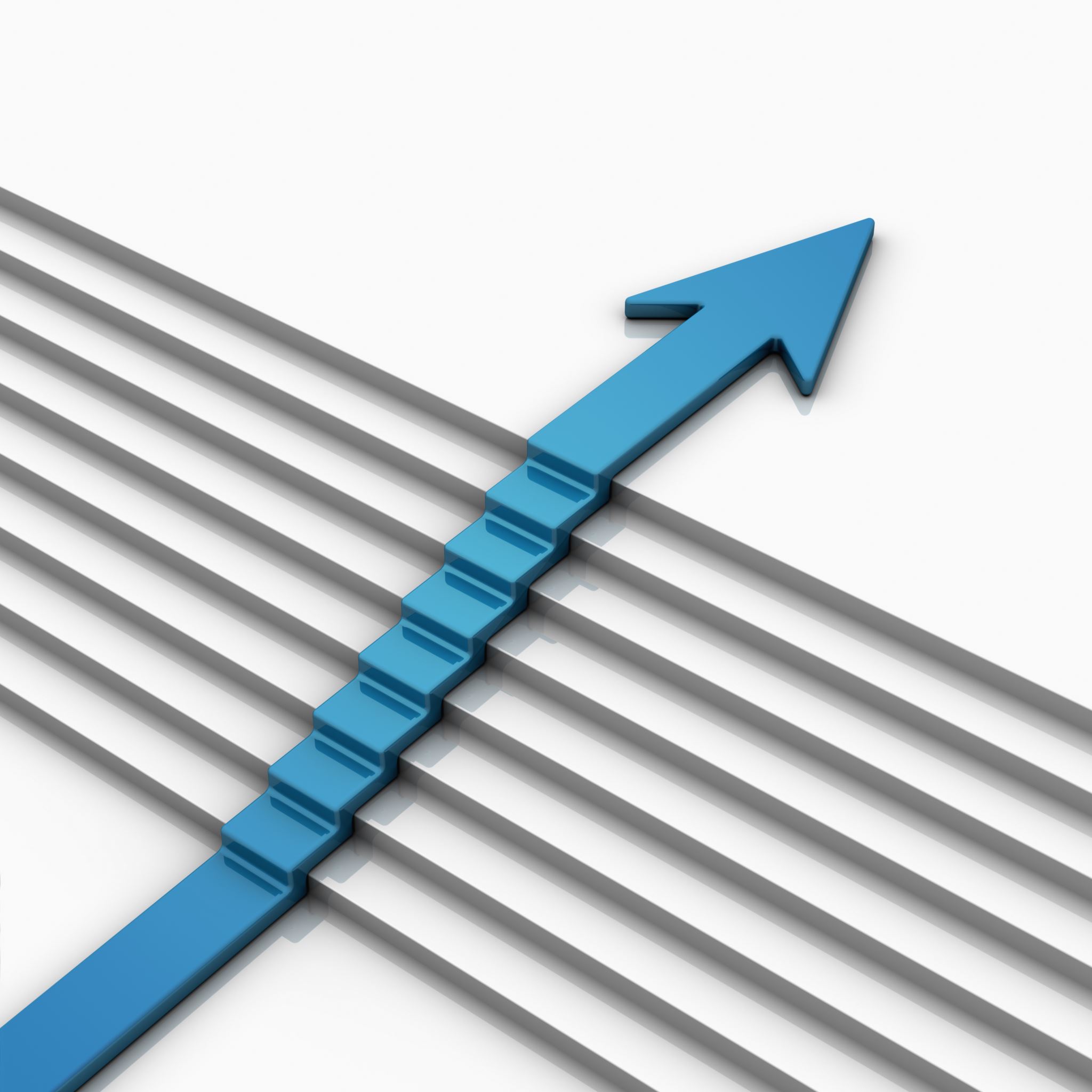 Final Wastewater System Facility Planning Study 2022
Recommended:
IBSD-owned WWTP, discharge to    groundwater recharge, and improvements to wastewater collection
$60M
Funding Scenarios
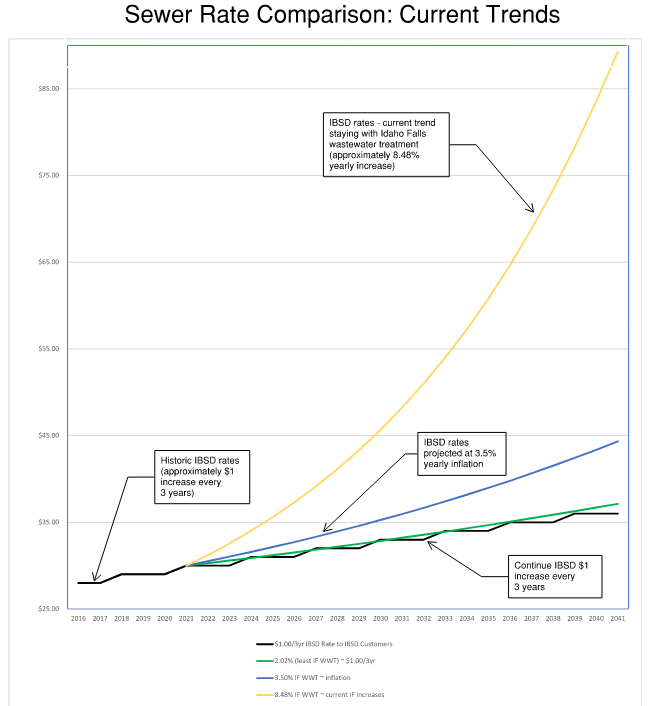 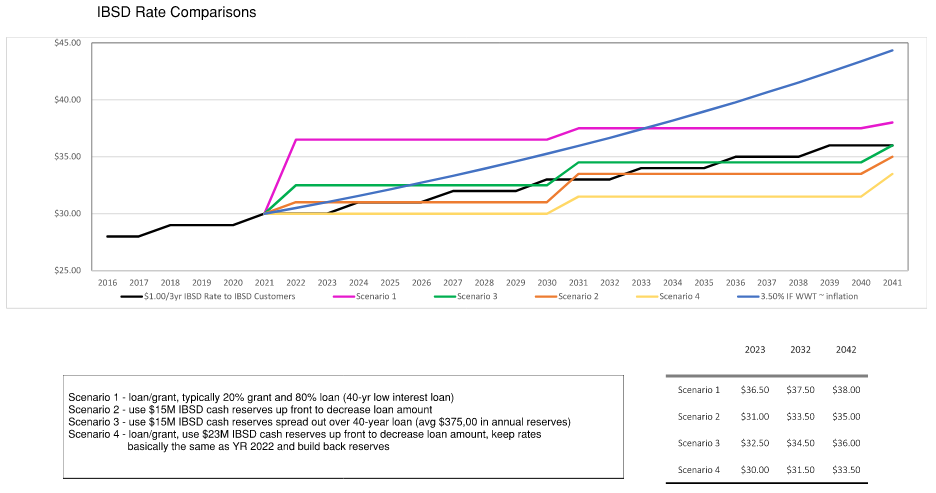